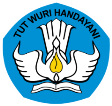 PENGOLAHAN NILAI 
HASIL BELAJAR
Penyegaran Instruktur Kurikulum 2013
Surabaya,  17 Maret 2017
Kementerian Pendidikan dan Kebudayaan
Direktorat Jenderal Pendidikan Dasar dan Menengah
Direktorat Pembinaan Sekolah Menengah Atas
DAFTAR NILAI HASIL BELAJARSEMESTER 1, TP 2016/2017
Mata Pelajaran	: Fisika
Kelas		: X MIPA
KKM		: 70
AGENDA

PENILIAN SIKAP

PENILAIAN PENGETAHUAN

PENILAIAN KETERAMPILAN

PENGOLAHAN NILAI

MODEL FORM RAPOR
Permendikbud No 23 Tahun 2016 tentang Standar Penilaian Pasal 6 ayat (3), Pasal 9 ayat (2), Pasal 10 ayat (2), dan Pasal 13 ayat (4)
Mekanisme penilaian oleh pendidik dan satuan pendidikan , prosedur penilaian (penentuan KKM, kisi-kisi, instrumen, mengolah, analisis, interpretasi, pelaporan serta pemanfaatan hasil belajar) oleh Pendidik dan Satuan Pendidikan, diatur dalam pedoman yang disusun oleh Direktorat Jenderal terkait berkoordinasi dengan Badan Penelitian dan Pengembangan Kementerian
PANDUAN PENILAIAN SMA
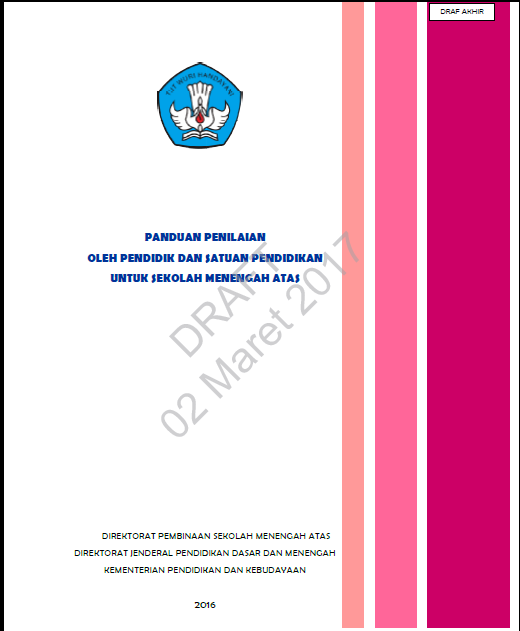 RUANG LINGKUP PENILAIAN
Penilaian adalah proses pengumpulan dan pengolahan informasi untuk mengukur pencapaian hasil belajar peserta didik.
PENILAIAN 
PENDIDIK
Penilaian hasil belajar dengan tujuan untuk memantau dan mengevaluasi proses, kemajuan belajar, dan perbaikan hasil belajar peserta didik secara berkesinambungan.
ASSESSMENT FOR LEARNING
ASSESSMENT    AS LEARNING
ASESSMENT     OF LEARNING
Penilaian hasil belajar dengan tujuan untuk menilai pencapaian Standar Kompetensi Lulusan untuk semua mata pelajaran
PENILAIAN 
SAT PENDIDIKAN
Untuk perbaikan dan/atau penjaminan mutu pendidikan pada tingkat satuan pendidikan
APA YANG DINILAI?
Pergeseran Paradigma Penilaian
Penilaian Capaian
Penilaian Kompetensi
KOMPETENSI
HASIL BELAJAR
kegiatan yang dilakukan oleh pendidik untuk memperoleh informasi deskriptif mengenai perilaku peserta didik
kegiatan yang dilakukan untuk mengukur penguasaan pengetahuan peserta didik
kegiatan yang dilakukan untuk mengukur kemampuan peserta didik menerapkan pengetahuan dalam melakukan tugas tertentu
STRUKTUR KOMPETENSI
Sekolah
SKL
SIKAP
PENGETAHUAN
KETERAMPILAN
Kelas
KI
KI-1
KI-2
KI-3
KI-4
MP
KD
KD 1.1
KD 2.1
KD 3.1
KD 4.1
PRINSIP PENILAIAN
Berpikir kritis merupakan sebuah pola pikir yang memungkinkan siswa menganalisa masalah berdasarkan data yang relevan sehingga dapat mencari kemungkinan pemecahan masalah dan pengambilan keputusan yang terbaik
Penilaian berdasar kriteria (criterion-referenced)
Mengukur capaian kompetensi siswa
Mendorong siswa berpikir krirtis dan menerapkan pengetahuan
Berkelanjutan, untuk perbaikan dan peningkatan
Analisa untuk tindak lanjut pembelajaran
Sesuai pengalaman belajar siswa
REMEDIASI
REMEDIASI
KETUNTASAN
PENGAYAAN
Remedial merupakan program pembelajaran yang diperuntukkan bagi peserta didik yang belum mencapai KKM dalam satu KD tertentu
Remediasi dapat dilakukan:
Bimbingan secara individu
Bimbingan secara kelompok
Pemberian tugas-tugas
Pembelajaran ulang
Pemanfaatan tutor sebaya.
TES
ULANG
PEMBERIAN NILAI REMEDIAL
Alter 1:
Nilai sesuai capai yg diperoleh
NILAI
REMEDIAL
Alter 2:
Nilai berdasarkan rerata antara nilai sebelum remedial dan setelah remedial
Alter 3:
Nilai sesuai KKM yang ditetapkan
PENILAIAN SIKAP
PENILAIAN SIKAP
Penilaian Sikap adlah penilaian terhadap perilaku peserta didik dalam proses pembelajaran, di dalam kelas, dan di luar kelas untuk menumbuhkembangkan sikap, perilaku dan karakter setiap peserta didik.
Penilaian sikap Spiritual dilakukan dalam rangka membentuk sikap siswa agar mampu menghargai, menghayati, dan mengamalkan ajaran agama yang dianutnya.
Penilaian sikap Sosial dilakukan  utk membentuk sikap sosial siswa yang mampu menghargai dan menghayati perilaku jujur, disiplin, tanggungjawab, peduli, santun, dan percaya diri dalam berinteraksi secara efektif dengan lingkungan sosial dan lingkungan alam dimana mereka berada
PENILAIAN SIKAP
Menghayati dan mengamalkan ajaran agama yang dianutnya
SIKAP
Menghayati dan mengamalkan perilaku 
jujur, 
disiplin, 
santun, 
peduli (gotong royong, kerjasama, toleran, damai), 
bertanggung jawab, 
responsif, dan 
pro-aktif, 
Dalam berinteraksi secara efektif sesuai dengan perkembangan anak di lingkungan, keluarga, sekolah, masyarakat dan lingkungan alam sekitar, bangsa, negara, kawasan regional, dan kawasan internasional.
TAHAPAN PENILAIAN SIKAP
Monitoring
Umpan balik langsung
Penekanan: membentuk perilaku dan sikap yang sesuai norma agama dan sosial
Skema Penilaian Sikap
Dilaksanakan selama proses dan di luar pembel.
Dilaksanakan di luar jam belajar, secara langsung maupun laporan yang valid
Dilaksanakan sekurang-kurangnya 1 kali dalam 1 semester
FORMAT OBSERVASI SIKAP
Catatan:
Format Observasi Sikap diatas bisa dikembangkan sesuai kebutuhan
Satu Form digunakan  untuk satu kelas
PENILAIAN SIKAP
Agama
PPKn
Menerima
Menjalankan
Menghargai
Menghayati
Mengamalkan
Perilaku spesifik
Penilaian SIKAP
Semua MP
(kecuali  diatas)
Perilaku umum
ALUR TEKNIK PENILAIAN SIKAP
Selama pembelajaran
UTAMA:
Melalui obervasi
Guru MP
Guru BK
Wl Kelas
Dikumpulkan ke 
Walikelas (utk diolah)
Deskripsi Sikap 
(RAPOR)
Penilaian SIKAP
PENUNJANG:
PD, Pen antar teman
Sesuai kebutuhan
Selama 1 semester
Teknik & Instrumen Penilaian Pengetahuan
Teknik & Instrumen Penilaian keterampilan
PENGOLAHAN NILAI
CONTOH PENGOLAHAN PENILAIAN SIKAP
Guru MP: 
Merangkum catatan selama 1 sem setiap siswa
Mel Observasi mencatat sikap menonjol:
Guru MP
Guru BK
Wl Kelas
Deskripsi 
Sikap Spiritual 
& Sikap Sosial
(RAPOR)
Sikap Spiiritual
Dikumpulkan ke 
Walikelas
Guru BK: 
Merangkum catatan selama 1 sem setiap siswa
Sikap Sosial
Wali Kls: 
Merangkum catatan selama 1 sem setiap siswa
Selama 1 semester
PENILAIAN AKHIR SIKAP
Cotoh kesimpulan hasil deskripsi  SIKAP SPIRITUAL oleh wali kelas :
Cotoh kesimpulan hasil deskripsi  SIKAP SOSIAL oleh wali kelas :
Contoh alternatif 1:
Pengolahan nilai PENGETAHUAN menggunakan rerata
Mata Pelajaran	: Matematika
Kelas		: X (Umum)
KKM		: 65
Nilai TERENDAH
DESKRIPSI
Nilai TERTINGGI
Memiliki kemampuan menentukan penyelesaian sistem pertidaksamaan dua variabel, perlu peningkatan pemahaman masalah penyelesaian pertidaksamaan irasional satu variabel
Keterangan:
Jumlah KD dalam satu semester pada tabel tersebut sebanyak 5 KD 
KKM MP tersebut adalah 65
Penilaian harian dilakukan oleh pendidik dengan cakupan meliputi seluruh indikator dari  kompetensi dasar
Penilaian KD 3.1 dan KD 3.2 masing-masing dilakukan sebanyak 3 kali, penilaian KD 3.3 sebanyak 4 kali, penilaian KD 3.4 dan KD 3.5 masing-masing dilakukan sebanyak 2 kali.
Nilai akhir setiap KD diperoleh dengan cara merata-ratakan nilai dari KD yang sama, contoh:
Nilai rapor menggunakan rata-rata dari seluruh nilai KD dalam satu semester dengan perhitungan sebagai berikut
Contoh alternatif 2:
Pengolahan nilai PENGETAHUAN menggunakan bobot
Mata Pelajaran	: Matematika
Kelas		: X (Umum)
KKM		: 65
Nilai TERENDAH
DESKRIPSI
Nilai TERTINGGI
Memiliki kemampuan menentukan fungsi secara formal ekspresi simbolik dan sketsa grafiknya, namun perlu peningkatan pemahaman masalah penyelesaian pertidaksamaan rasional dan irasional satu variabel
Keterangan:
Jumlah KD dalam satu semester pada tabel tersebut sebanyak 5 KD
KKM MP tersebut adalah 65
Penilaian harian dilakukan oleh pendidik dengan cakupan meliputi seluruh indikator dari  kompetensi dasar
KD 3.1 dilakukan  penilaian sebanyak 2 kali, penilaian KD 3.2 sebanyak 2 kali, penilaian KD 3.3 dilakukan 3 kali, penlaian KD 3.4 dan KD 3.5 masing-masing satu kali.
Nilai akhir setiap KD pengetahuan diperoleh dengan cara merata-ratakan nilai dari KD yang sama , contoh: 
Nilai rapor menggunakan pembobotan dengan perbandingan 60% rata-rata PH dan 40% PAS sehingga didapat sebagai berikut.
Nilai rapor menggunakan pembobotan dengan perbandingan 60% rata-rata PH dan 40% PAS sehingga didapat sebagai berikut.
Keterangan:
Deskripsi berisi kompetensi yang sangat baik dikuasai oleh peserta didik dan/atau kompetensi yang masih perlu ditingkatkan diambil dari progres atau history penilaian harian. Pada contoh diatas yang paling dikuasai Ani adalah KD 3.5 dan yang perlu ditingkatkan pada KD 3.2. 
Contoh deskripsi: “Memiliki kemampuan menjelaskan dan menentukan fungsi secara formal ekspresi simbolik, serta sketsa grafiknya, namun perlu peningkatan pemahaman masalah penyelesaian pertidaksamaan rasional dan irasional satu variabel”.
CONTOH PENGOLAHAN NILAI KETERAMPILAN
Mata Pelajaran	: Seni  Budaya (Seni Tari)
Kelas		: X
Nilai TERTINGGI
DESKRIPSI
Memiliki keterampilan  lebih dalam meragakan ragam gerak tari sesuai dengan pendukung pertunjukan
LAPORAN HASIL BELAJAR
Laporan hasil penilaian pendidikan pada akhir semester, dan akhir tahun (RAPOR) ditetapkan dalam rapat dewan guru berdasar hasil penilaian oleh Pendidik dan hasil penilaian oleh Satuan Pendidikan 
Hasil penilaian sikap dilaporkan dalam bentuk predikat dan deskripsi;
Hasil penilaian pengetahuan dan keterampilan dilaporkan dalam bentuk nilai pada rentang (0 - 100), predikat dan deskripsi singkat yang menggambarkan capaian kompetensi yang menonjol dalam satu semester setiap MP
KOMPETENSI
MODEL RAPOR
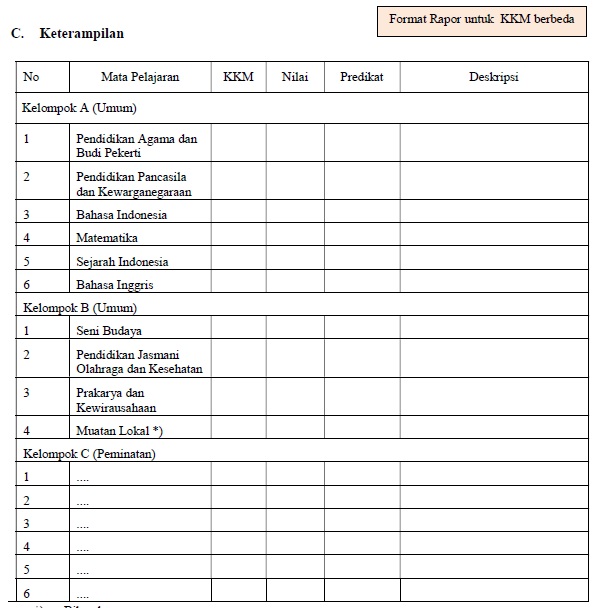 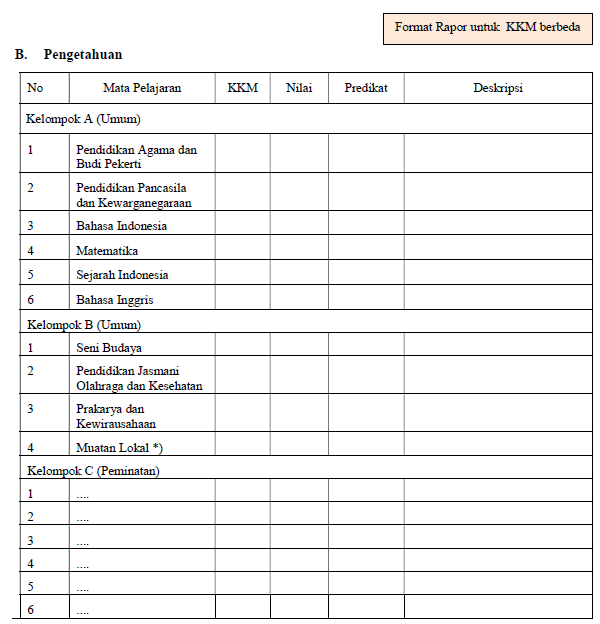 Form RAPOR Model BARU
MODEL RAPOR
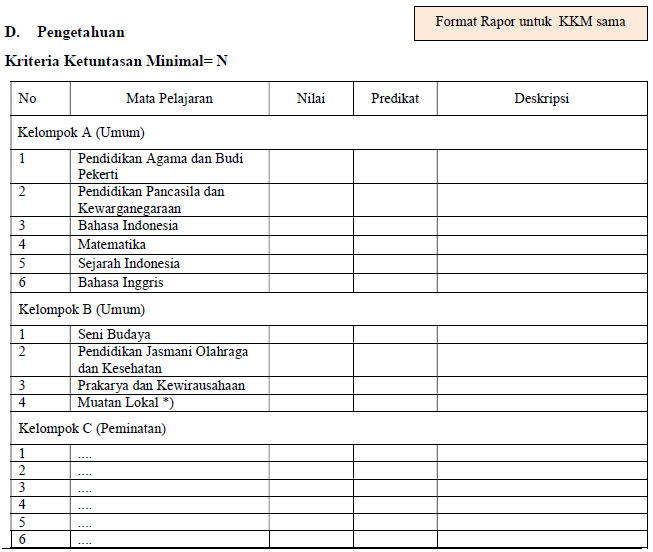 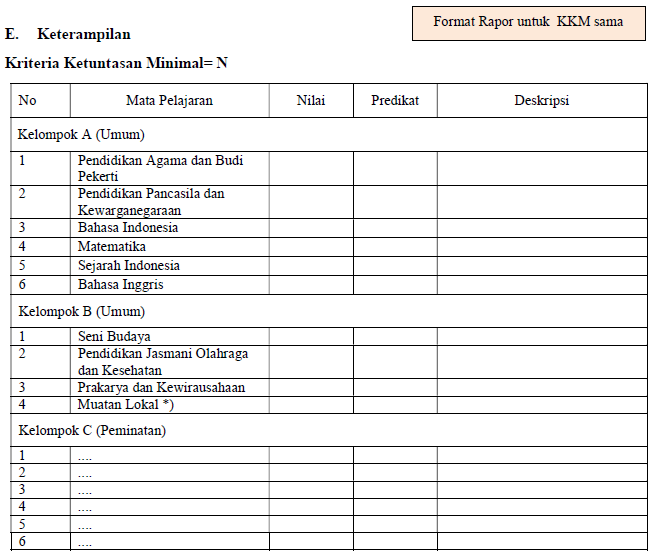 Form RAPOR Model BARU
B.   CAPAIAN PENGETAHUAN DAN KETERAMPILAN
Form RAPOR Model Lama
DESKRIPSI  PENGETAHUAN DAN KETERAMILAN
Form RAPOR Model Lama
LAPORAN HASIL BELAJAR (RAPOR)
A.  Sikap
1.  Sikap Spiritual
2.  Sikap Sosial
LAPORAN HASIL BELAJAR (RAPOR)
B. Pengetahuan
     KKM= 65
Tabel Interval predikat
LAPORAN HASIL BELAJAR (RAPOR)
C. Keterampilan
     KKM= 65
Tabel Interval predikat
KENAIKAN KELAS
KENAIKAN KELAS
Peserta didik dinyatakan naik kelas apabila memenuhi persyaratan sebagai berikut.
Menyelesaikan seluruh program pembelajaran dalam dua semester pada tahun pelajaran yang diikuti.
Predikat  sikap minimal BAIK yaitu memenuhi indikator kompetensi sesuai dengan kriteria yang ditetapkan oleh satuan pendidikan.
Predikat kegiatan ekstrakurikuler wajib pendidikan kepramukaan minimal BAIK sesuai dengan kriteria yang ditetapkan oleh satuan pendidikan. 
Tidak memiliki lebih dari 2 (dua) mata pelajaran yang masing-masing capaian pengetahuan dan/atau keterampilan di bawah KKM. Apabila ada mata pelajaran yang tidak mencapai KKM pada semester ganjil dan/atau semester genap, maka ketuntasan mata pelajaran diambil dari rata-rata nilai setiap aspek mata pelajaran pada semester ganjil dan genap
Satuan pendidikan dapat menambahkan kriteria sesuai dengan kebutuhan masing-masing.
Terima Kasih
Selamat Berkarya
IWAN  SUYAWAN
HP: 0812 9886 486
Email: iwan.suyawan@gmail.com